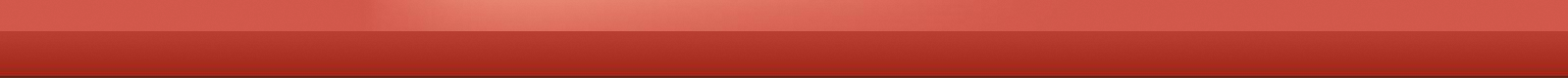 ETFと非上場の投資信託を賢く選ぼうシート
ETF（上場投資信託）と非上場の投資信託は、分散投資が容易である点や比較的少額の資金から投資ができる点で似ていますが、上場の有無により、取引のタイミングや価格、費用などが大きく異なる場合があります。ETFと非上場の投資信託を比較し、自身の投資計画に合った商品を選びましょう。
ETF（上場投資信託）
非上場の投資信託
１．銘柄名
ＸＸＸＸＸＸＸＸ
（コード：XXXX）（※1）
ＸＸＸＸＸＸＸＸ
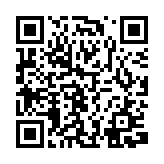 （販売会社又は投信委託会社のホームページアドレスを記載）
https://www.jpx.co.jp/equities/products/etfs/issues/01.html
銘柄一覧：
（コストや各銘柄の情報）
東証ETF 銘柄
検索
「XXX」に連動する投資効果を目指します
２．運用方針
「XXX」に連動する投資効果を目指します
３．取引のタイミング
取引所の取引時間中
＊株式の取引時間と同様です
XX:XXまでに申し込み：当日約定
XX:XX以降に申し込み：翌日約定
購入（又は売却）する数量
又は
購入（又は売却）する金額
４．取引の際に決めること
購入（又は売却）する数量 
及び
 注文価格（※2）
＊積立が可能な銘柄は、金額指定が可能です
５．取引価格
証券取引所で取引される価格
投資信託の時価（1日1回）（※3）
６．最低投資金額
　（購入時手数料を除く）
XXXX 円 × XX口 = XXXXX円

＊価格はXXXX年XX月末時点
＊売買単位：XX口
XXXXX円（※4）

＊価格はXXXX年XX月末時点
７．積立投資
可/不可
可/不可
８．分配金支払基準日
毎年X月XX日（年X回）
毎年X月XX日（年X回）
9．手数料等の費用
（１）購入時（※5）
（１）購入時（※5）
オンライントレード：XXX円（X.XX％）
窓口： XXXX円（X.XX％）
オンライントレード：XXX円（X.XX％）
窓口：XXXX円（X.XX％）
（２）保有期間中（※6）
（２）保有期間中（※6）
XXX円（年間）
（X.XX％、年率）
XXX円（年間）
（X.XX％、年率）
＊XX万円取引した場合
（３）売却時（※7）
（３）売却時（※7）
オンライントレード：XXX円（X.XX％）
窓口：XXXX円（X.XX％）
オンライントレード：XXX円（X.XX％）
窓口：XXXX円（X.XX％）
※1　XXである銘柄のうち、XXを基準に抽出しています。
※2　成行注文又は指値注文の発注が可能です。成行注文は、具体的な値段を指定しない注文であり、市場における時価で売買が成立します。指値注文は買い注文の場合は上限値(売り注文の場合は下限値)を指定して発注する注文であり、指定した価格より不利な価格で約定することはありませんが、価格によっては売買が成立しない場合があります。
※3　申し込み締め切り後に算出される基準価額を表します。申し込み時点では取引価格は確定せず、通常は取引の翌営業日に確認が可能です。
※4　金額指定の場合を記載しています。口数指定の場合や積立投資の場合は、最低投資金額が異なる場合があります。
※5　購入時に販売会社に支払う費用です。非上場の投資信託においては、口数指定の場合の値を記載しています。金額指定の場合は、約定金額と手数料等を合わせた金額が指定した金額になります。
※6　保有期間中に運用会社や販売会社に支払う費用のことで、日割り計算で日々の信託財産から差し引かれます（信託報酬・年間）。
※7　売却（解約）時に販売会社に支払う費用及び信託期間の途中で換金する場合に換金代金から控除される費用（信託財産留保額）を合計した値です。
※8　ETFの取引価格や分配金支払頻度、保有期間中に必要となる費用は、銘柄により異なります。また、購入時及び売却時手数料は、取引金額により異なります。
※9　 お取引を行うにあたっては、目論見書を十分にご確認ください。また、目論見書については、XXXXまでお問い合わせください。
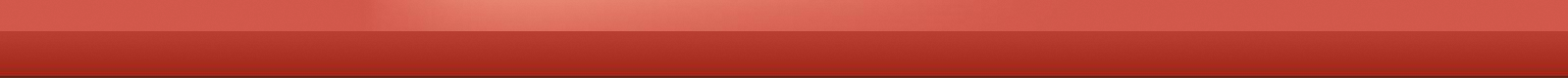 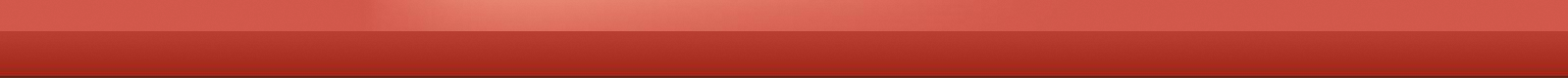 自由記入欄（業者情報等の法定記載事項を記載してください）
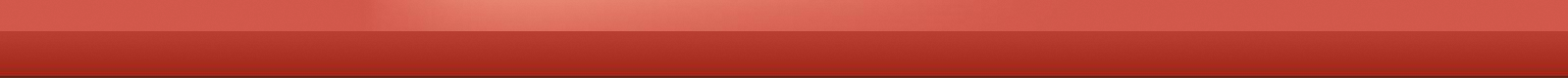